Department for Aging and Independent Living 

Commissioner Victoria Elridge, MS, OTL
Branch Manager Carrie Anglin

April 21, 2022
CHFS Mission
To be a diverse and inclusive organization
providing programs, services, and supports 
that protect and promote 
the health and well-being 
of all Kentuckians and their communities
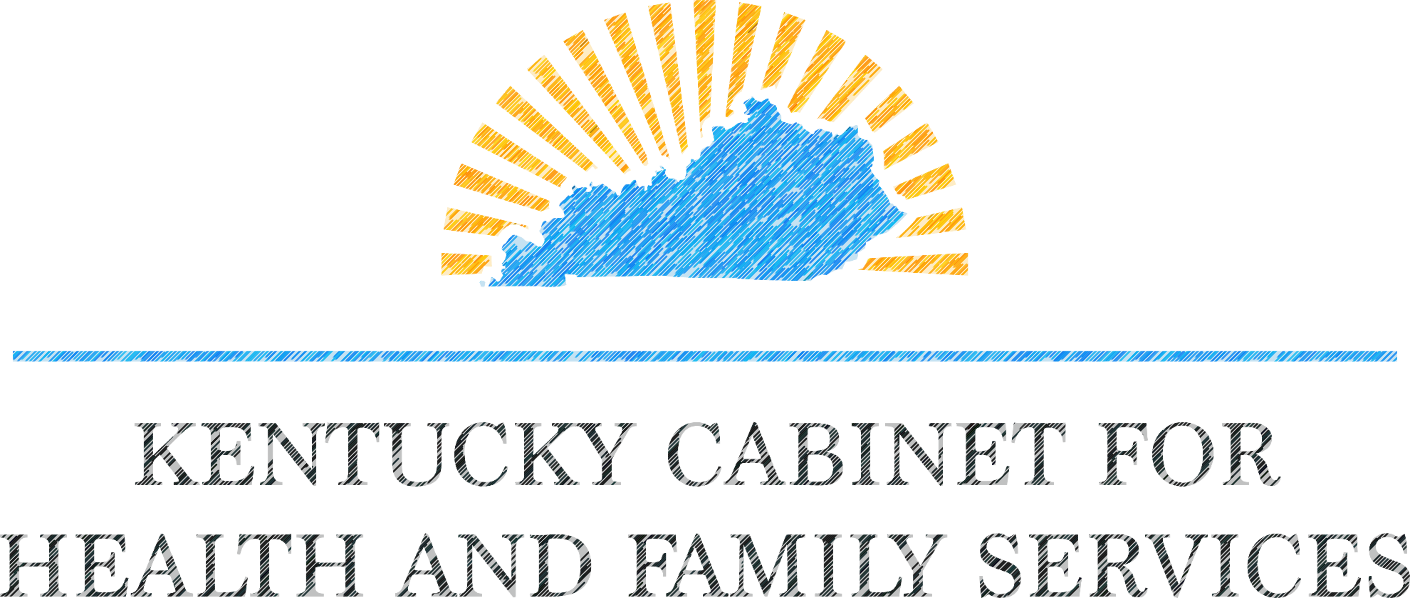 CHFS Pillars
DAILQuality Living Branch
Marnie Mountjoy, Division Director
Carrie Anglin, Branch Manager
Terri Pushell, Social Service Specialist
Jane Redmon, Social Service Specialist
4
Assisted Living Communities
115 Assisted Living Communities
1 Pending in Jefferson County
2 That are being built in Western KY
5
Assisted Living Units
6
7
Top 10 SONC Citations
8
Background Checks
910 KAR 1:240 Section 7 states:
 A criminal record check that shall:
	a. Be requested in accordance with KRS 216.789(3); 
	b. Be applied for no sooner than forty-five (45) days prior to but no later 	than 	seven (7) days following an employee's first day of work; 
	c. Be checked every other year through the Kentucky Justice and Public 	
	Safety Cabinet or Administrative Office of the Courts; 
	d. Include a criminal record check upon hire from any state in which the 	employee lived outside of Kentucky in the last three (3) years; and 
	e. Include a criminal record check at least every other year from the state in 	which the employee resides if the employee maintains residency outside of 	Kentucky; and 
3. A check of the central registry, the adult protective services caregiver misconduct registry, and nurse aide registry that shall:
	a. Be performed on an employee upon the initial date of hire and at least 	annually thereafter; and 
	b. Show that the employee was not found on the registries.
 An assisted living community may use Kentucky's national background check program established by 906 KAR 1:190 to satisfy the background check requirements of this subsection.
9
KARES
Many ALC providers are using KARES to meet the requirement but the ALC team has found that providers are not completing the two step process to have a full check of the employee.  

The providers take the FINAL REGISTRY RESULTS FORM page that is provided from KARES saying a registry check was completed but ALC are then not having staff get fingerprinted as the next step for EMPLOYMENT AUTHORIZATION FORM.
10
Incomplete background checks
11
Valid Results
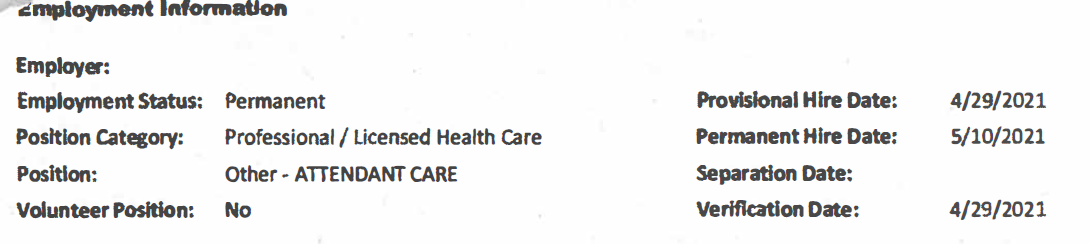 12
13
14
15
CDC COVID-19 Community Levels
COVID-19 by County
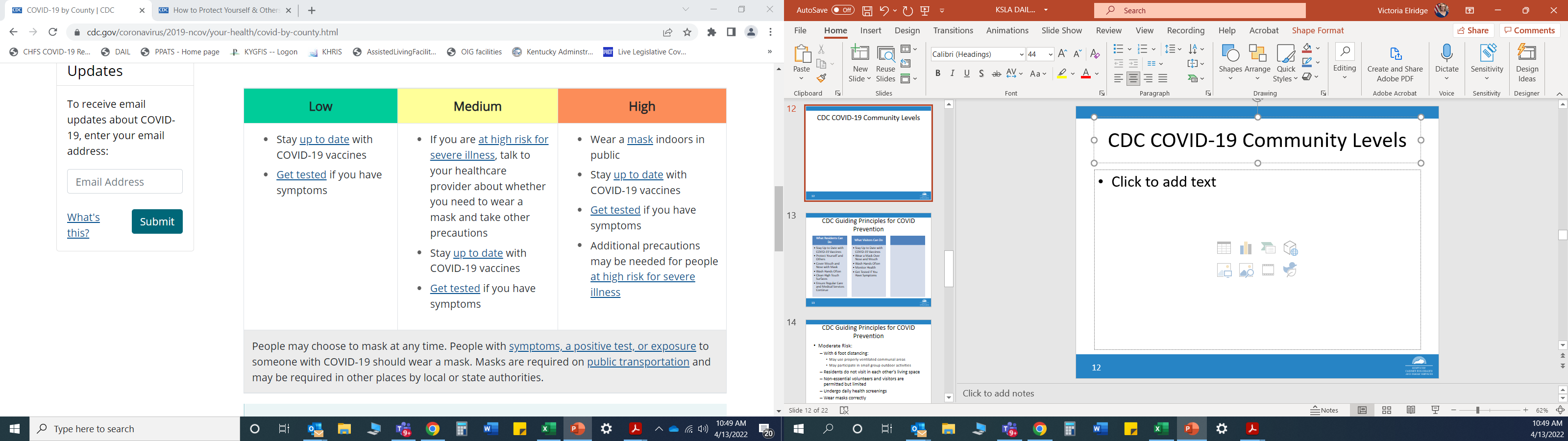 16
Jefferson County COVID Level
17
18
19
SB 11 Memo
20
Senate Bill 11 Transition
Fee Transition Plan
ALCs shall continue normal operaitons until formal transition letter is received (910 KAR 1:240)
ALCs will not pay duplicative certification/licensure fees with transition
All ALCs will transition from DAIL to OIG once regulation is enacted
21
Fee Transition Plan Example
Marnie’s Assisted Living Community pays DAIL the $100 that is currently required in regulation but when the program is transitioned to OIG the cost listed in regulation is $110, Marnie will need to pay OIG $10.
22
We Are Here For You
Victoria Elridge, Commissioner
Victoria.Elridge@ky.gov
Marnie Mountjoy, Division Director
Marnie.Mountjoy@ky.gov
Carrie Anglin, Branch Manager
Carrie.Anglin@ky.gov
Teri Pushell, Social Service Specialist
TeriA.Pushell@ky.gov
Jane Redmon, Social Service Specialist
Jane.Redmon@ky.gov
23
Thank You



For ALL You Do!
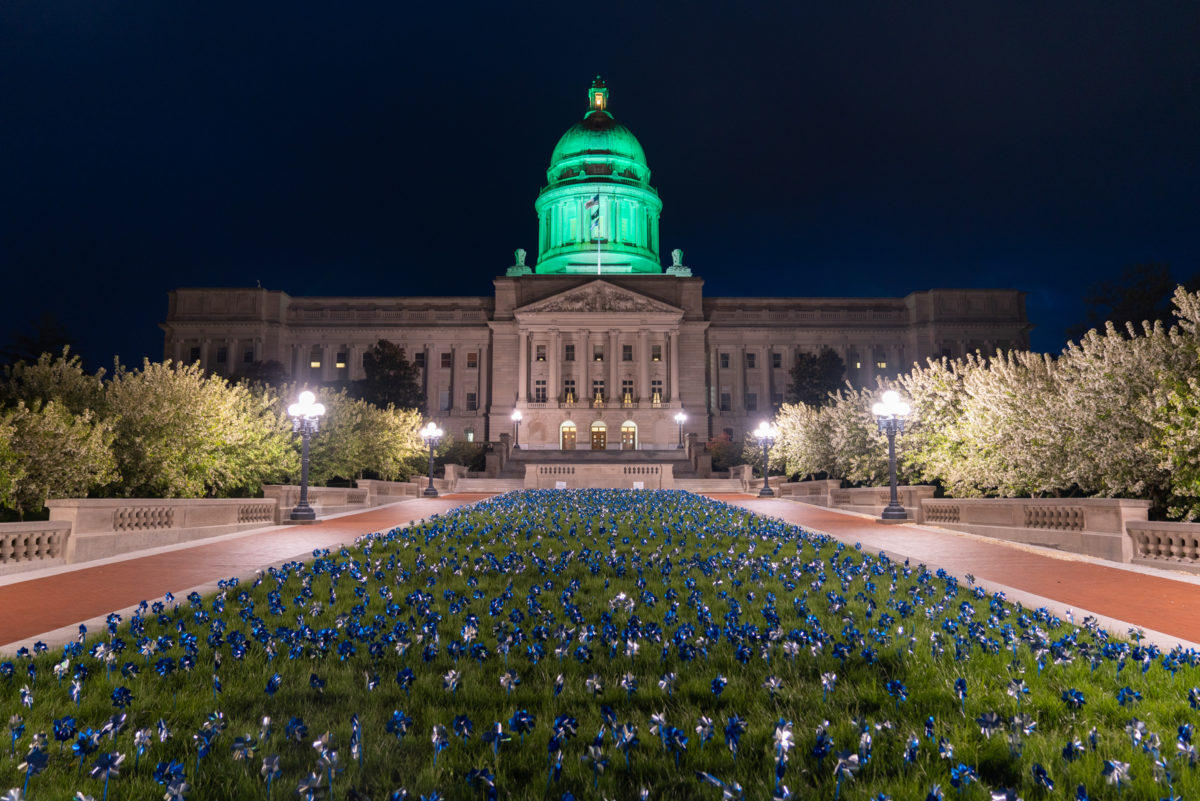 24